Муниципальное казённое дошкольное образовательное учреждение 
«Детский сад №12 г.Киренска»
Проект 
«Парад кукол в военной форме»
   Авторы-составители: 
Кузакова Е.В.-старший воспитатель
Потапова М.Е. - воспитатель,
 Антипина Е.С.- воспитатель,
 Мирк Н.А. – педагог-психолог, 
Волнина В.В. - инструктор по физической культуре, 
воспитатель, 
Ярыгина Т.А. – музыкальный руководитель.
 
 
  2022 г.
Проект рассчитан на детей старшего возраста
Вид проекта: Творческо-исследовательский, долгосрочный (апрель-май 2022года)
Цели проекта: 
повысить качество работы по патриотическому воспитанию дошкольников посредством обогащения предметно-пространственной среды детского сада; 
создать условия для тесного взаимодействия между всеми участниками образовательного процесса (в системах «родители — педагоги» и «родители — дети — педагоги»); 
расширить представление детей о военной форме разных видов и родов советских войск периода Великой Отечественной войны.
Задачи проекта: 
Для администрации ДОУ:
- оказать помощь творческой группе в разработке проекта;
- вести контроль за разработкой и реализацией проекта «Парад кукол в военной форме»;
- принять участие в пошиве военного костюма на куклу;
- подвести итоги реализации проекта.
Для творческой группы: 
- разработать проект «Парад кукол в военной форме»;
- оформить мини музей «Кукла в военной форме»;
- организовать парад кукол в военной форме; 
- организовать свободный доступ детей и педагогов к экспонатам мини-музея военного костюма;
- создать виртуальную экскурсию по мини-музею «Кукла в военной форме».
Для педагогов и узких специалистов: 
- познакомить взрослых и детей с историей развития советской военной формы периода Великой Отечественной войны посредством изучения соответствующей литературы, просмотра видеофильмов, фотографий, создания наглядных пособий в виде кукол в военной форме;
- организовать работу по пошиву военной формы для кукол совместно с родителями;
- организовать экскурсии в сквер «Свободы», МКУК «Историко-краеведческий музей»;
- подготовить мероприятия в честь празднования победы ВОВ к 9 мая: военно-патриотическая игра «Зарница», концерт.
- провести мероприятия по подготовки экскурсоводов.
Для детей:
- расширить представления о военных профессиях, видах войск;
- пополнить словарный запас названиями военной одежды: гюйс, берет, тельняжка, берцы, кирзовые сапоги, гимнастёрка, бескозырка и др.
- участвовать в мероприятиях, запланированных в рамках проекта.
Для родителей:
- помочь в пошиве военных костюмов и создании в детском саду мини-музей военного костюма «Кукла в военной форме»;
- подготовить виртуальную экскурсию о мини-музее «Кукла в военной форме» для ознакомления с военной формой воспитанников из других детских садов.
Ресурсы и оборудование:
Реализация проекта предусматривала определенное ресурсное обеспечение. Это методические ресурсы: пособия по патриотическому воспитанию дошкольников; библиотечный фонд ДОО (детская литература); наглядно-иллюстративный материал (иллюстрации, фотографии военных из семейных архивов воспитанников и педагогов, книги); видеотека (мультипликационные фильмы о войне для детей); творческая мастерская (выставка репродукций картин, иллюстраций из книг о войне). 
Материально-технические ресурсы: технические средства обучения (мультимедиа, видео- и аудиоматериалы); материал и аксессуары для пошива костюмов. 
Финансирование проекта осуществлялось за счет спонсорской помощи родителей.
Аннотация: 
Актуальность и трудность реализации проекта в том, про облик солдата ВОВ известно немного и чаще всего используются иллюстрации из книг, картины, изображающие солдат и офицеров в форме. Между тем военная форма, история ее появления и развития представляет большой интерес. В задачу воспитателей входило объяснить детям, что такое военная форма, для чего она служит, как зависит от рода войск. Для оказания им организационно-методической помощи была создана творческая группа из числа опытных педагогов ДОУ. 
Реализация проекта осуществлялась поэтапно и предполагала привлечение администрации, педагогов, воспитанников ДОУ, их родителей к изучению истории военной формы времен Великой Отечественной войны, участию в мероприятиях по подготовке экспонатов мини-музея, организация  музейного пространства детского сада.
Предполагаемые результаты проекта: Воспитанники получат обобщенные представления об историческом прошлом нашей страны, станут проявлять интерес к изучению событий Великой Отечественной войны. 
Дошкольники получат представления о том, как изменялась военная форма с течением времени, смогут рассказать о военной форме на экспонатах мини-музея.
В результате совместной деятельности у родителей и детей станут крепче семейные связи, будет достигнуто взаимопонимание между всеми участниками образовательного процесса.
Подготовительный этап
с 1 – 21 апреля
Создание творческой группы по разработке проекта
Обсуждение концепции проекта
Разработка положения о конкурсе «Парад кукол в военной форме». Утверждение положений: о пошиве военных костюмов на кукол, о создании мини-музея «Кукла в военной форме»   
Сбор и систематизация исторического материала о советской военной форме, относящейся к периоду Великой Отечественной войны, адаптация информации для детей с учетом их возраста 
Взаимодействие с родителями: согласование с ними плана совместной деятельности по реализации проекта 
Приобретение материалов для реализации проекта
Пошив военных костюмов на кукол
Основной этап
с 22 апреля – 12 мая
Создание мини-музея военного костюма «Кукла в военной форме»
Презентация «История военной формы»
Экскурсия в МКУК «Историко-краеведческий музей» на программу: игра «Путешествие в историю ВОВ»
Торжественное открытие мини-музея военного костюма «Кукла в военной форме».
Концерт, посвящённый Дню победы, парад кукол в военной форме.
Экскурсия в сквер «Свободы» к памятникам.
Военно-патриотическая игра «Зарница».
Мероприятия по подготовке «Юных экскурсовод»
«Чтобы помнили, чтобы знали…»  — подготовить виртуальную экскурсию о мини-музее «Кукла в военной форме» для ознакомления с военной формой воспитанников из других детских садов.
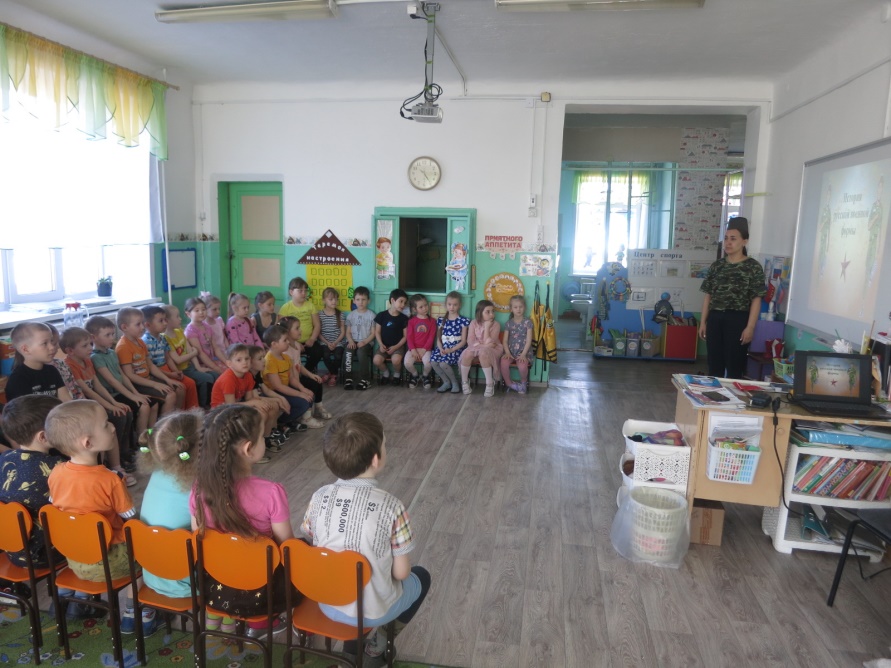 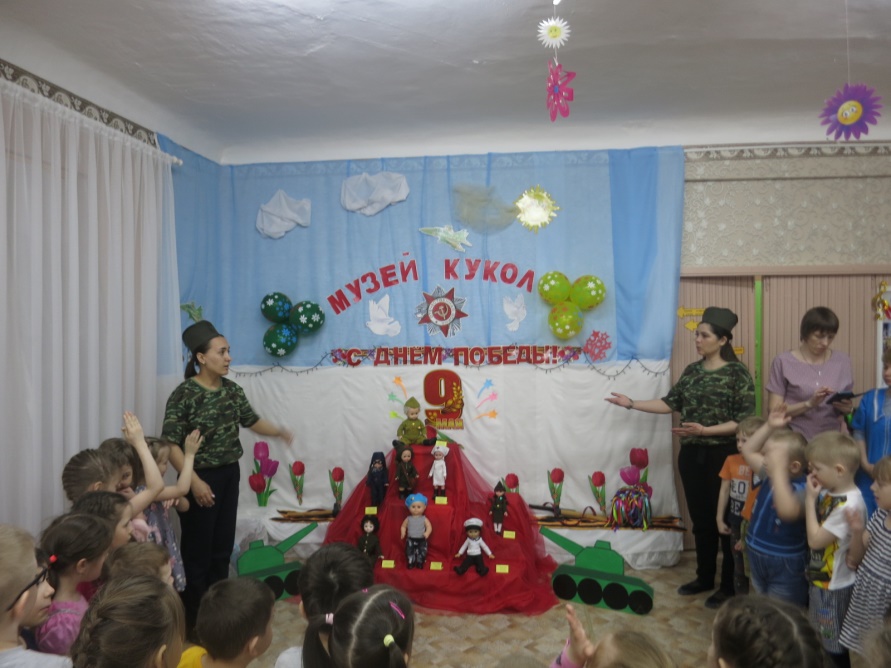 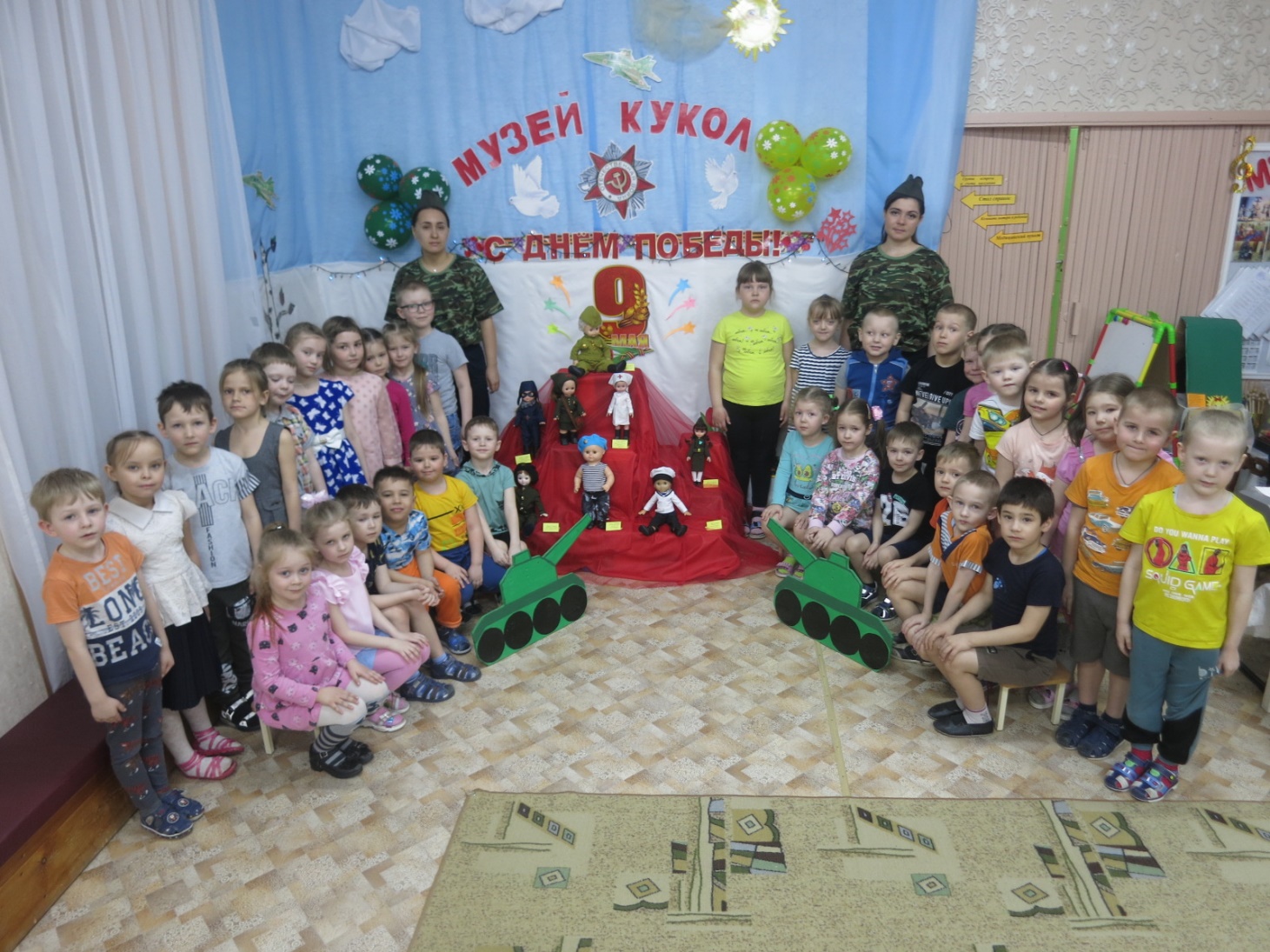 Презентация «История военной формы 
Торжественное открытие мини-музея военного костюма «Кукла в военной форме».
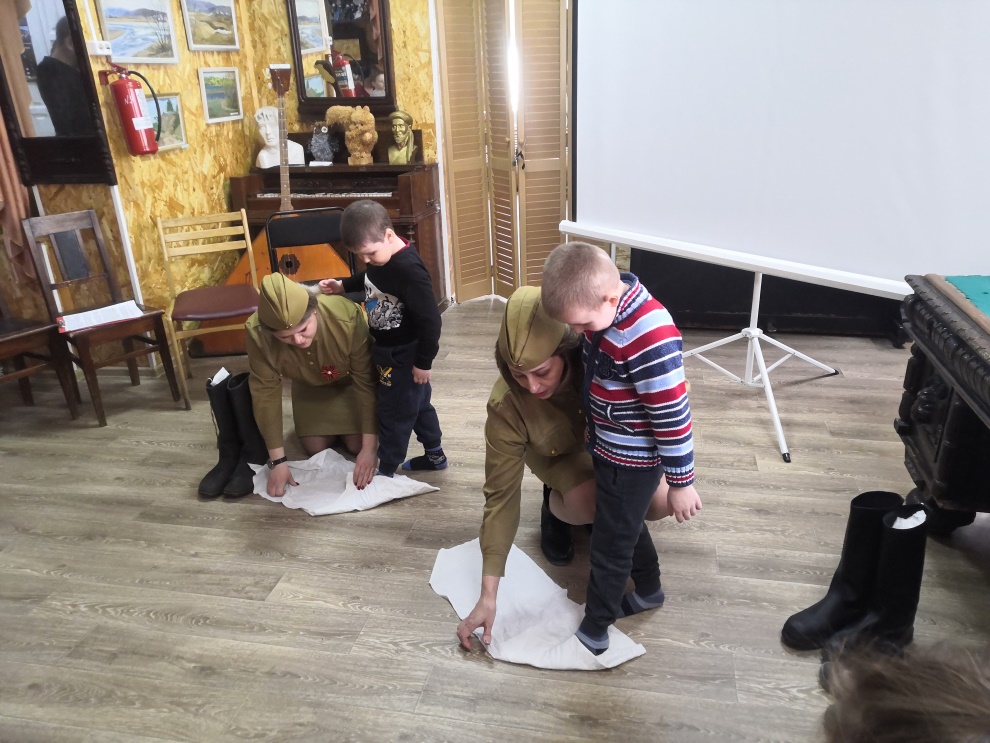 Экскурсия в МКУК «Историко-краеведческий музей» на программу: игра «Путешествие в историю ВОВ»
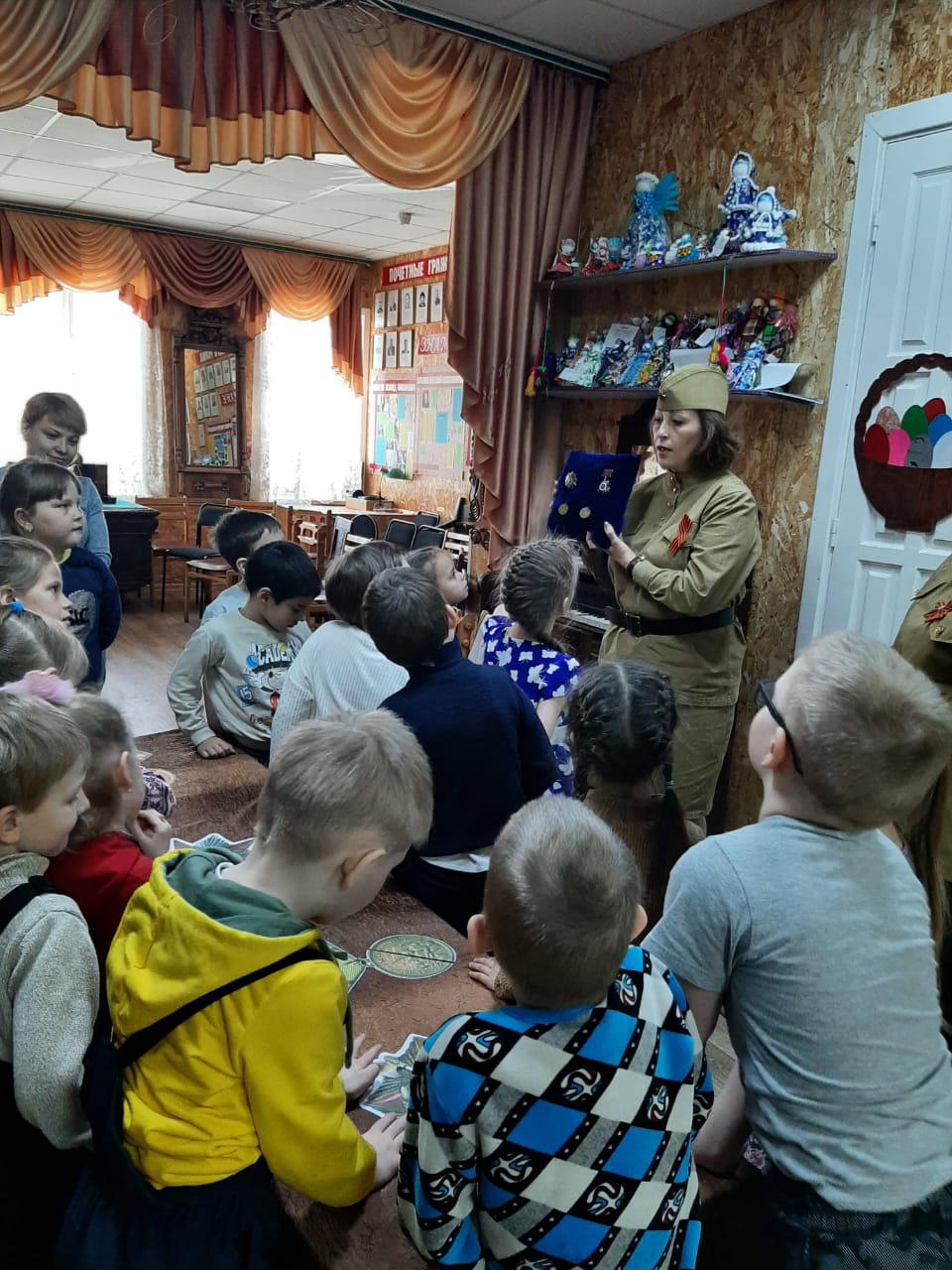 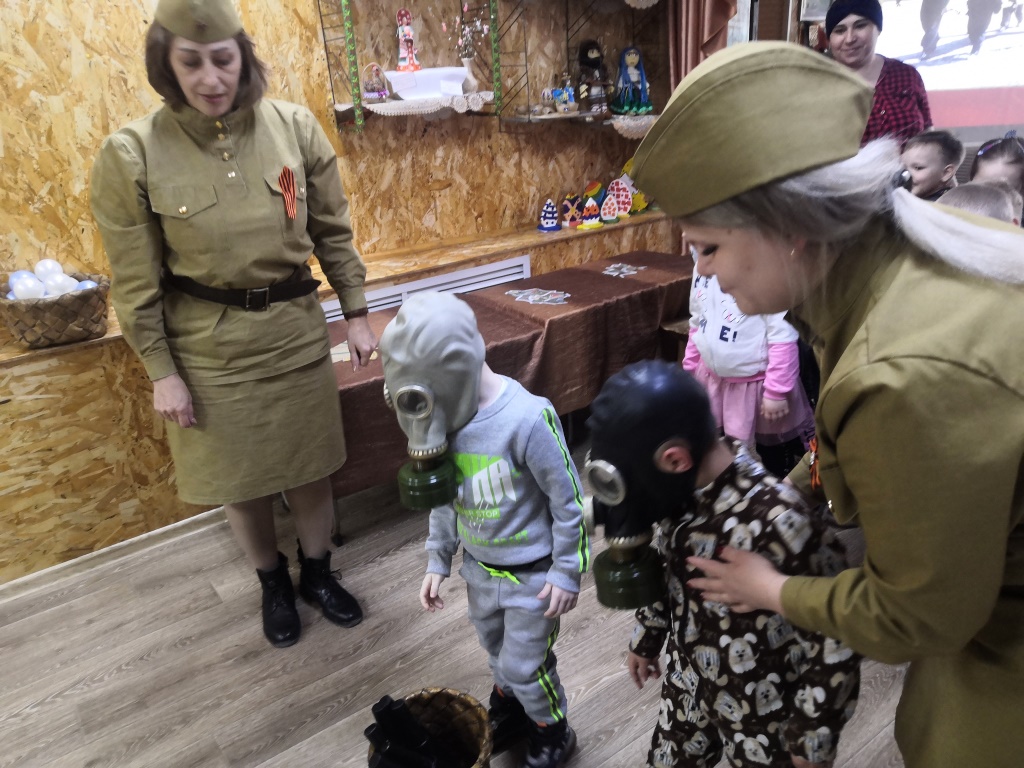 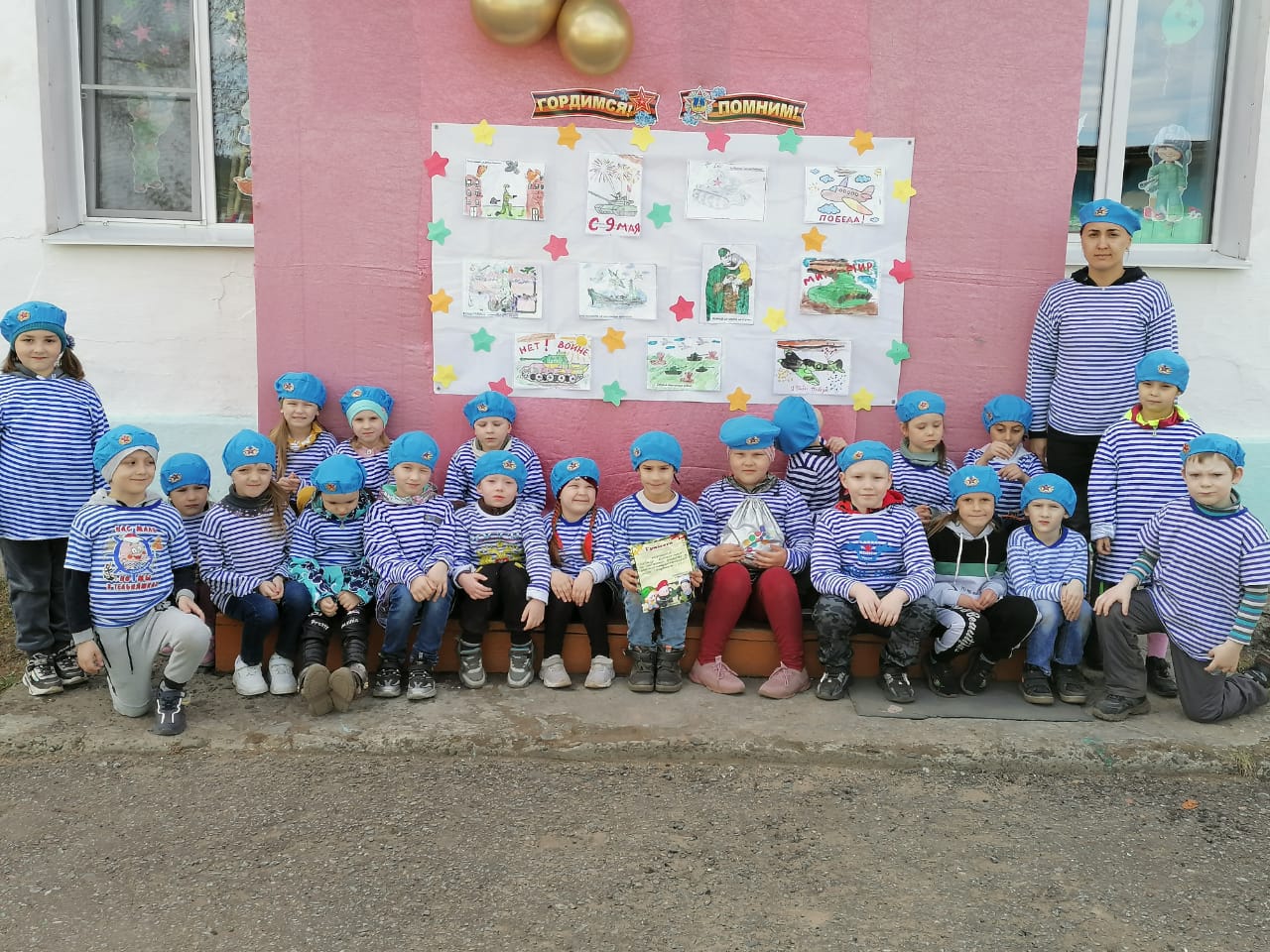 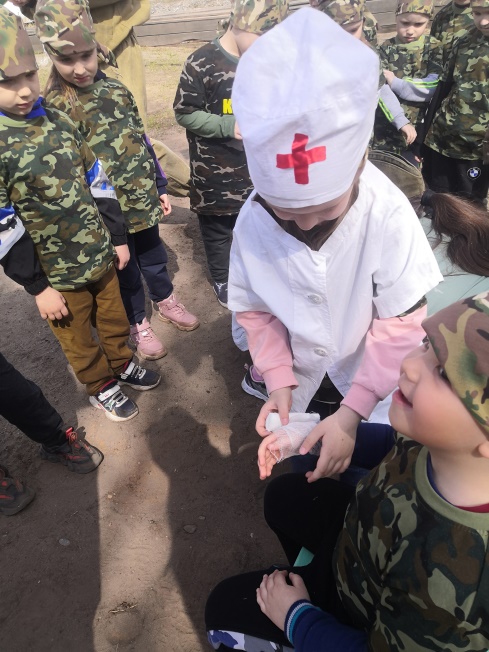 Военно-патриотическая игра «Зарница»
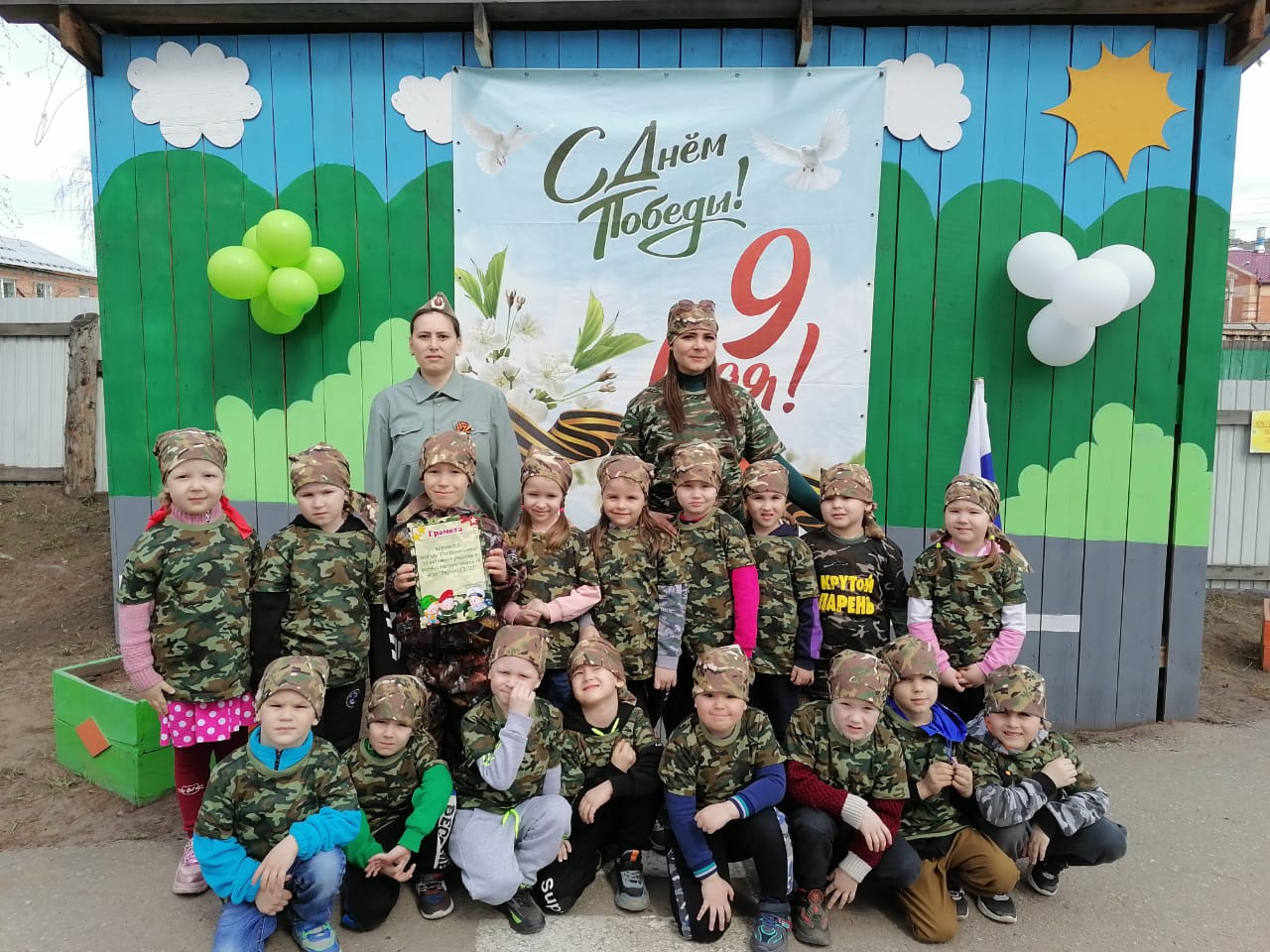 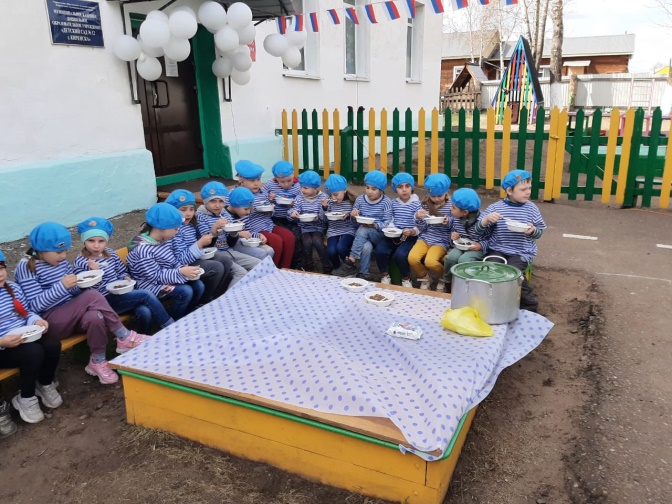 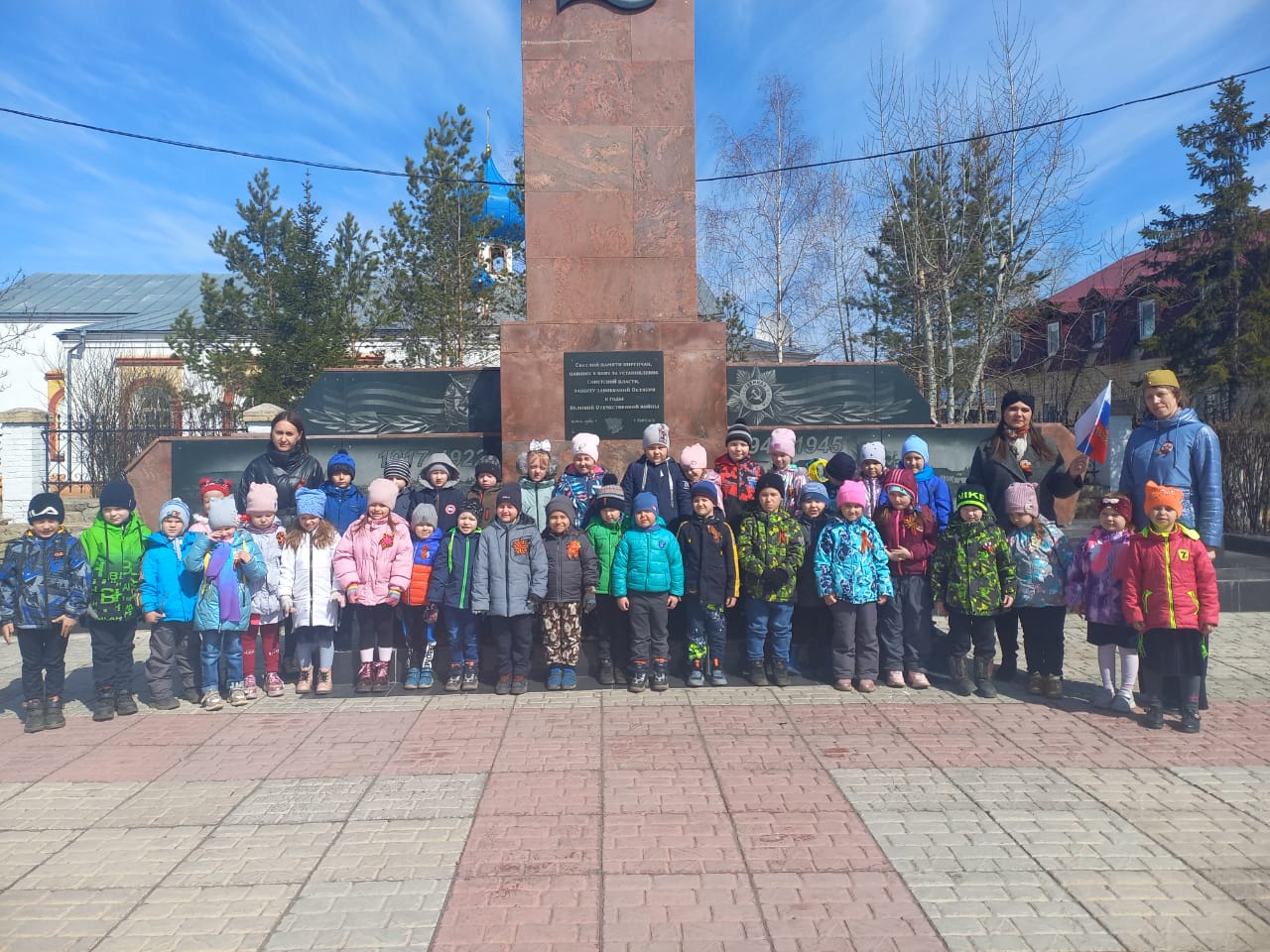 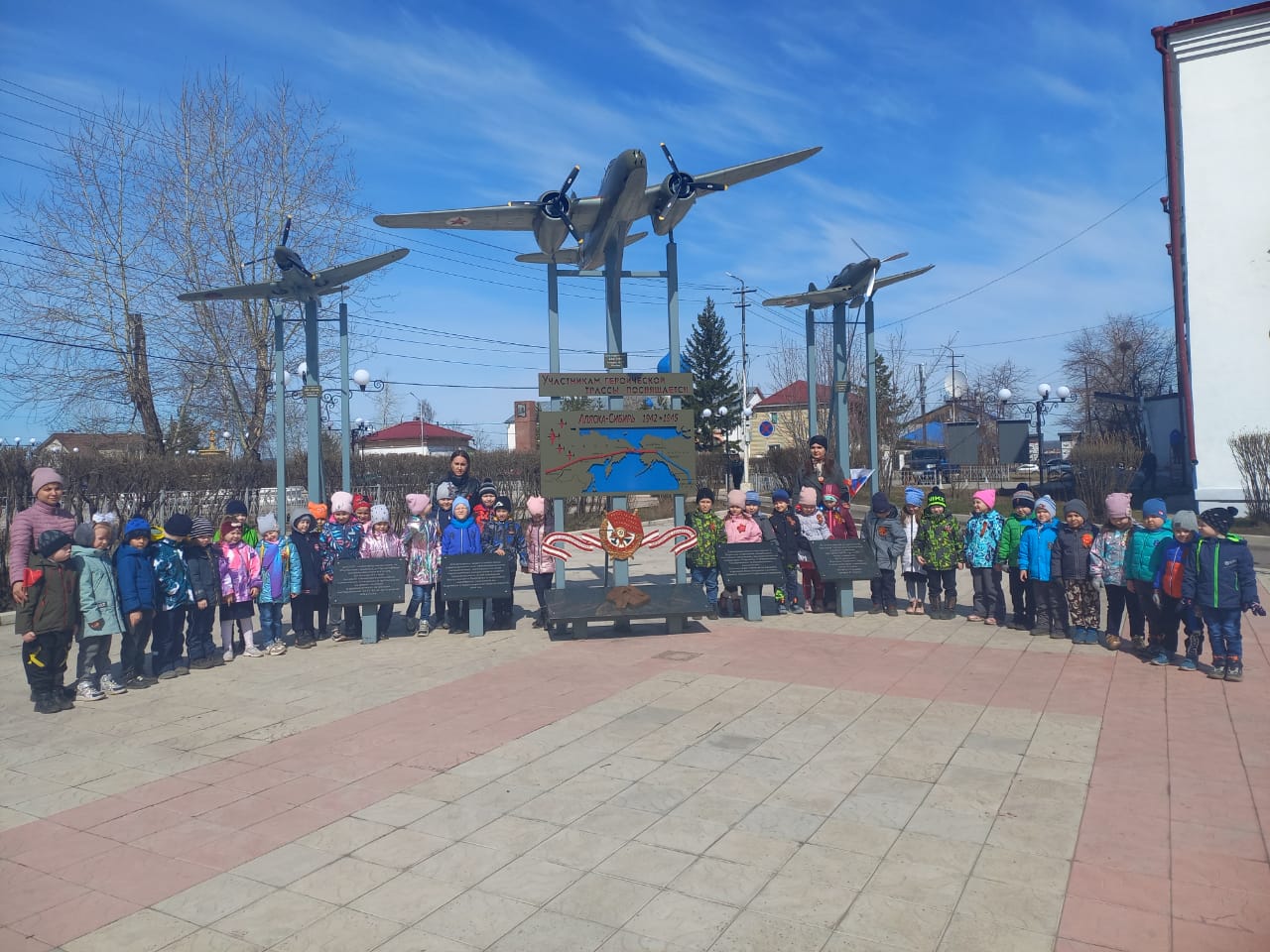 Экскурсия в сквер «Свободы» к памятникам
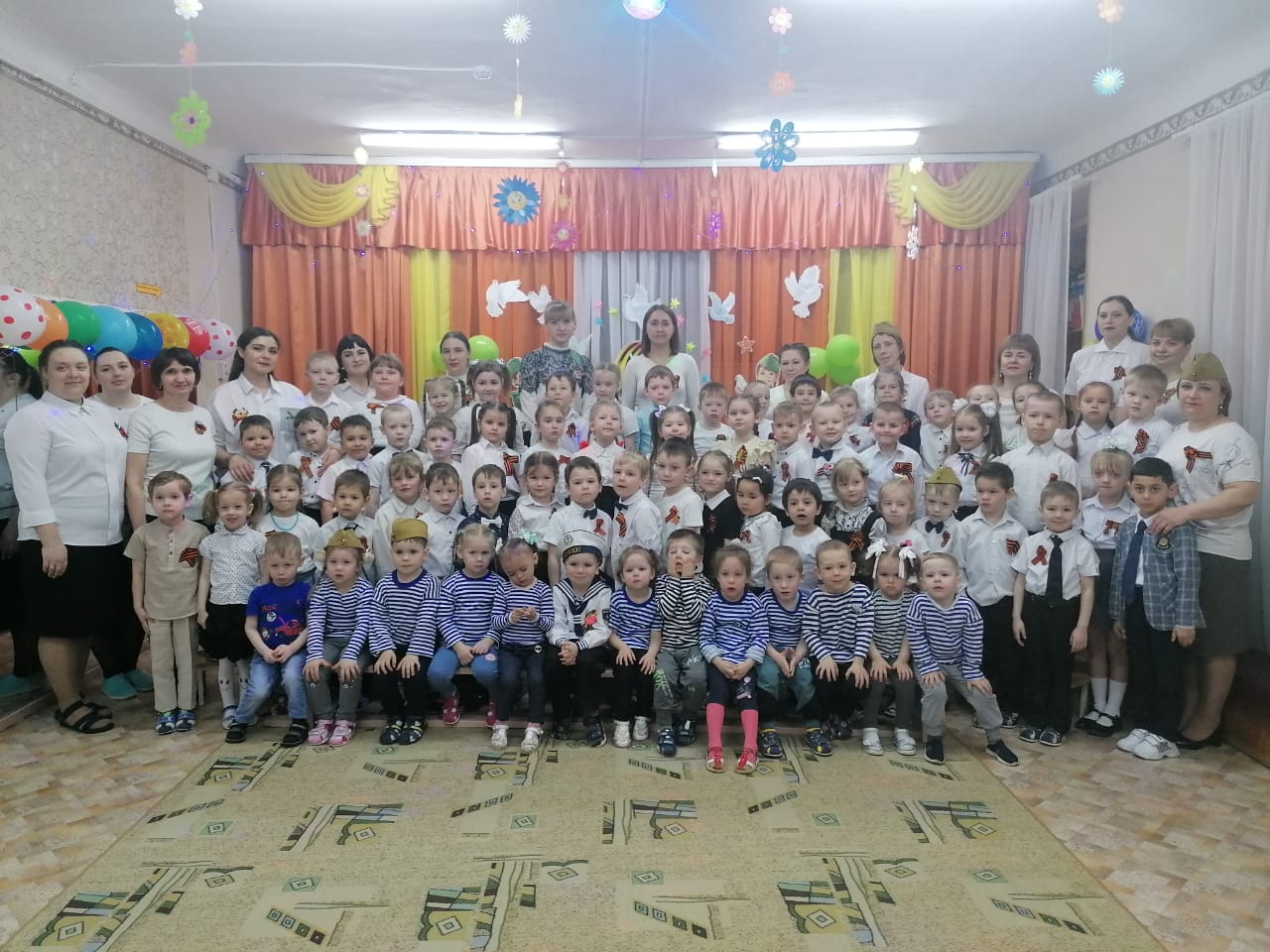 Концерт, посвящённый Дню победы, парад кукол в военной форме.
Заключительный этап 
с 13 - 16 мая
Подведение итогов реализации проекта
Презентация проекта «Парад кукол в военной форме»
Участие в районном конкурсе разработок «Весна Победы – весна жизни!»
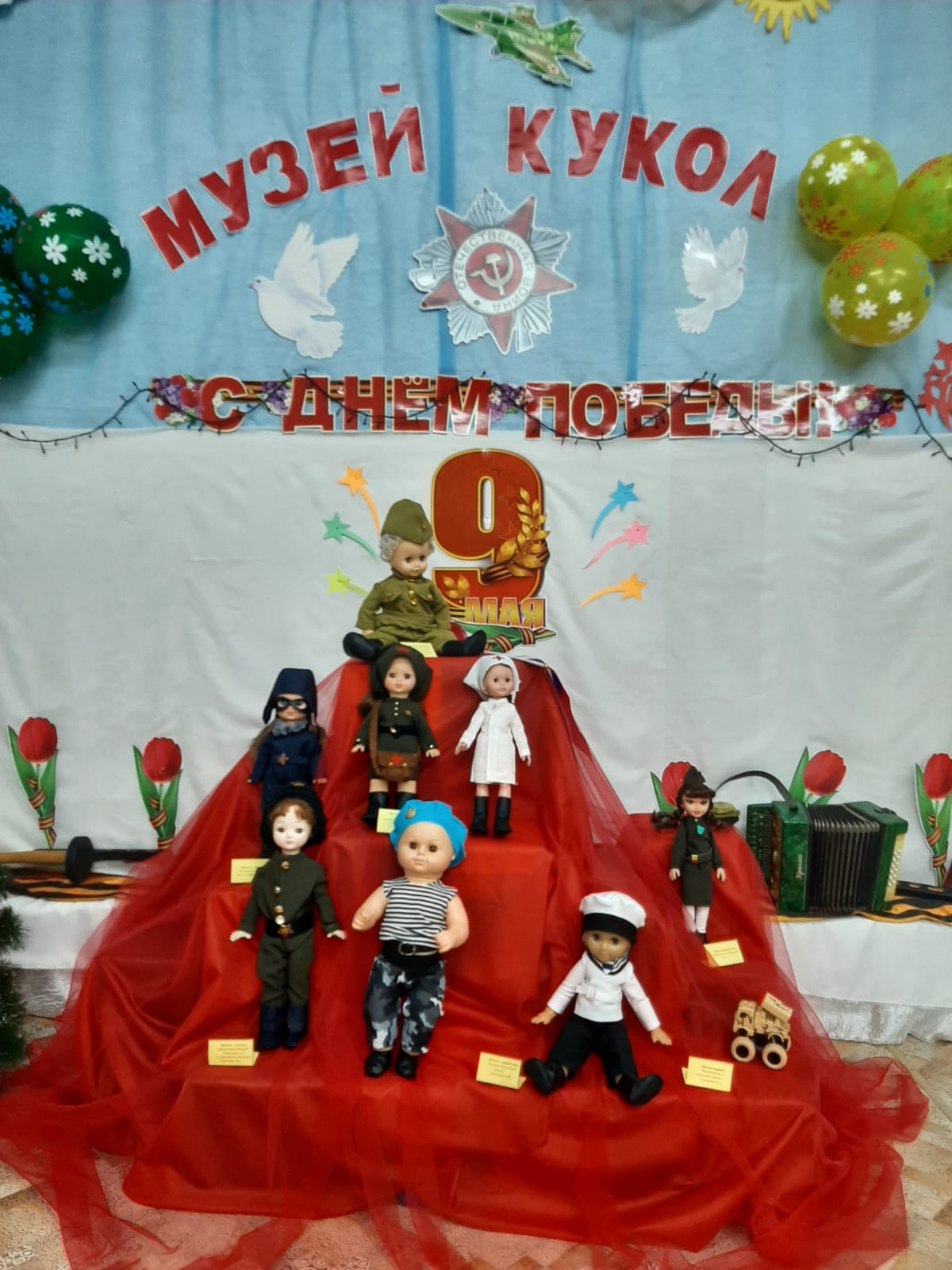 Виртуальная экскурсия: 
https://cloud.mail.ru/public/op6L/vYrXpXQNG
Литература и используемые ссылки:
https://chufskazka.kinderedu.ru/sadik/sobyitiya.html/2019/12/25/proekt-kukla-v-voennoj-forme/
https://docplayer.com/47853168-Integrirovannoe-zanyatie-po-teme-shkola-yunyh-ekskursovodov-dlya-detey-starshego-doshkolnogo-vozrasta-5-6-let.html
https://voenhronika.ru/publ/rossijskaja_armija_udarnaya_sila/voennaja_forma_odezhdy_istorija_otechestvennoj_voennoj_formy_rossija_studija_quot_krylja_rossii_quot_5_serij_2010_god/49-1-0-968
Воспитатели Детских садов Киренского района, «Подвиг русского солдата», МКДОУ «Детский сад №1» г. Киренска, 2010г.
https://mdou50.ru/images/19-20/proekty/proekt_mini-muzeya_kukla_v_voennoy_forme.pdf
https://forma-odezhda.com/encyclopedia/istoriya-rossijskoj-voennoj-formy/
https://infourok.ru/prezentaciya-po-poznavatelnomu-razvitiyu-istoriya-russkogo-voennogo-mundira-5016249.html